Русский язык 
2 класс
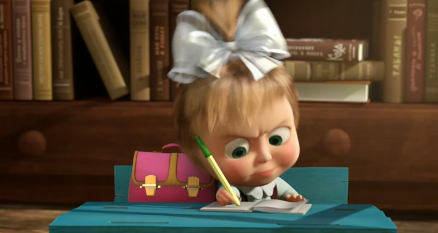 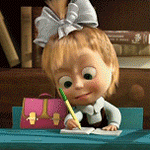 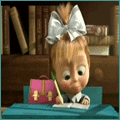 Девятое апреля.
Классная работа.
В в
Чистописание ( б в )
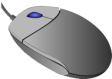 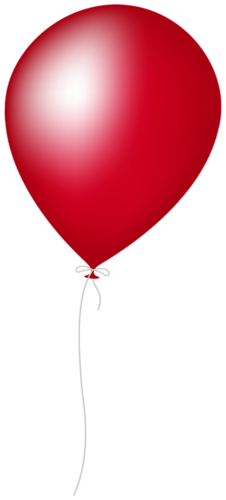 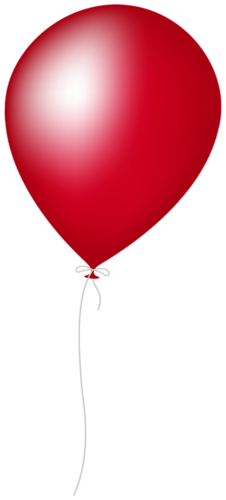 тёп
лан
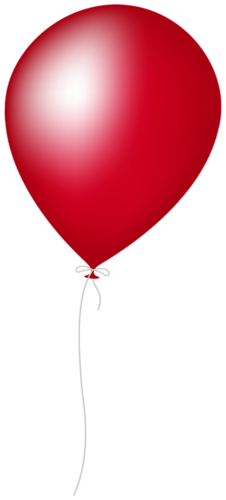 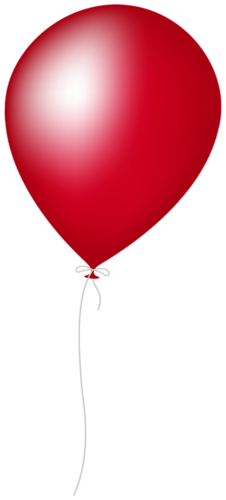 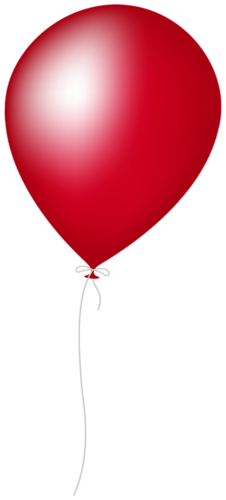 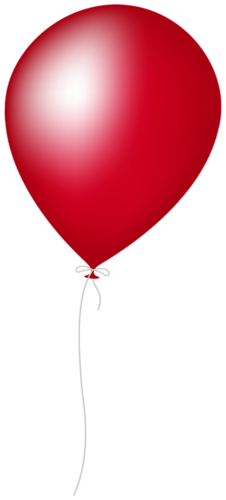 пти
тра
цы
дыш
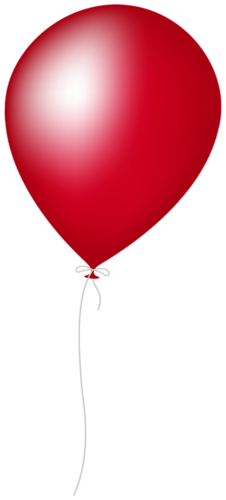 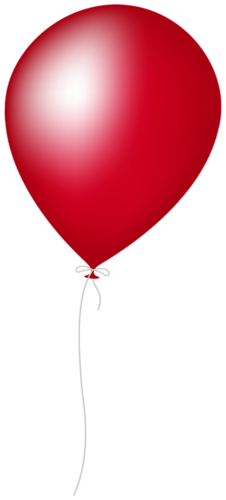 ва
лый
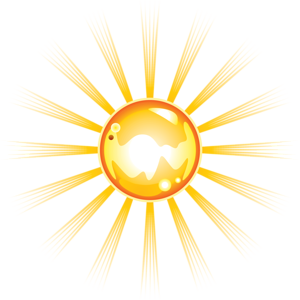 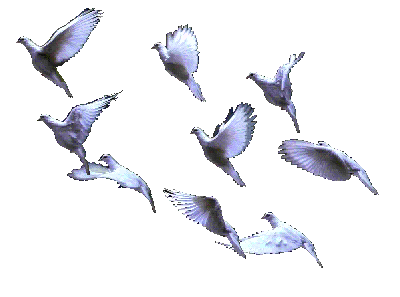 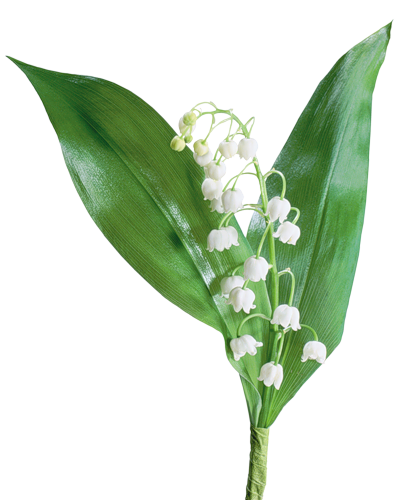 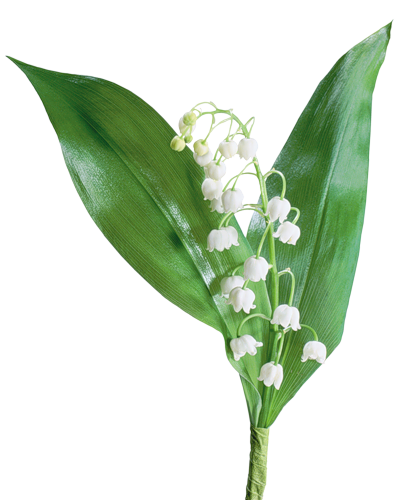 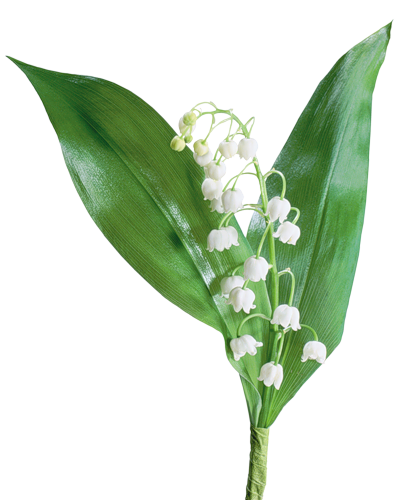 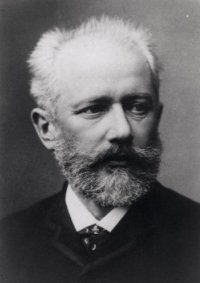 П.И.Чайковский 
«Времена года. Март»
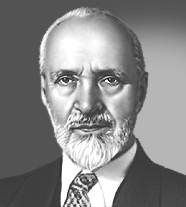 К.Ф.Юон
«Мартовское солнце»
На картине изображена _____________весна. ___________солнце освещает деревню. По __________небу плывут __________облака. ______________берёзы и _____________тополя тянут свои ветви к ____________небу. Радуются _________солнцу и теплу люди и животные. Весело бегут лошади по __________дорожке.
Резвится ___________жеребёнок. Все почувствовали наступление ___________весны.
с.92
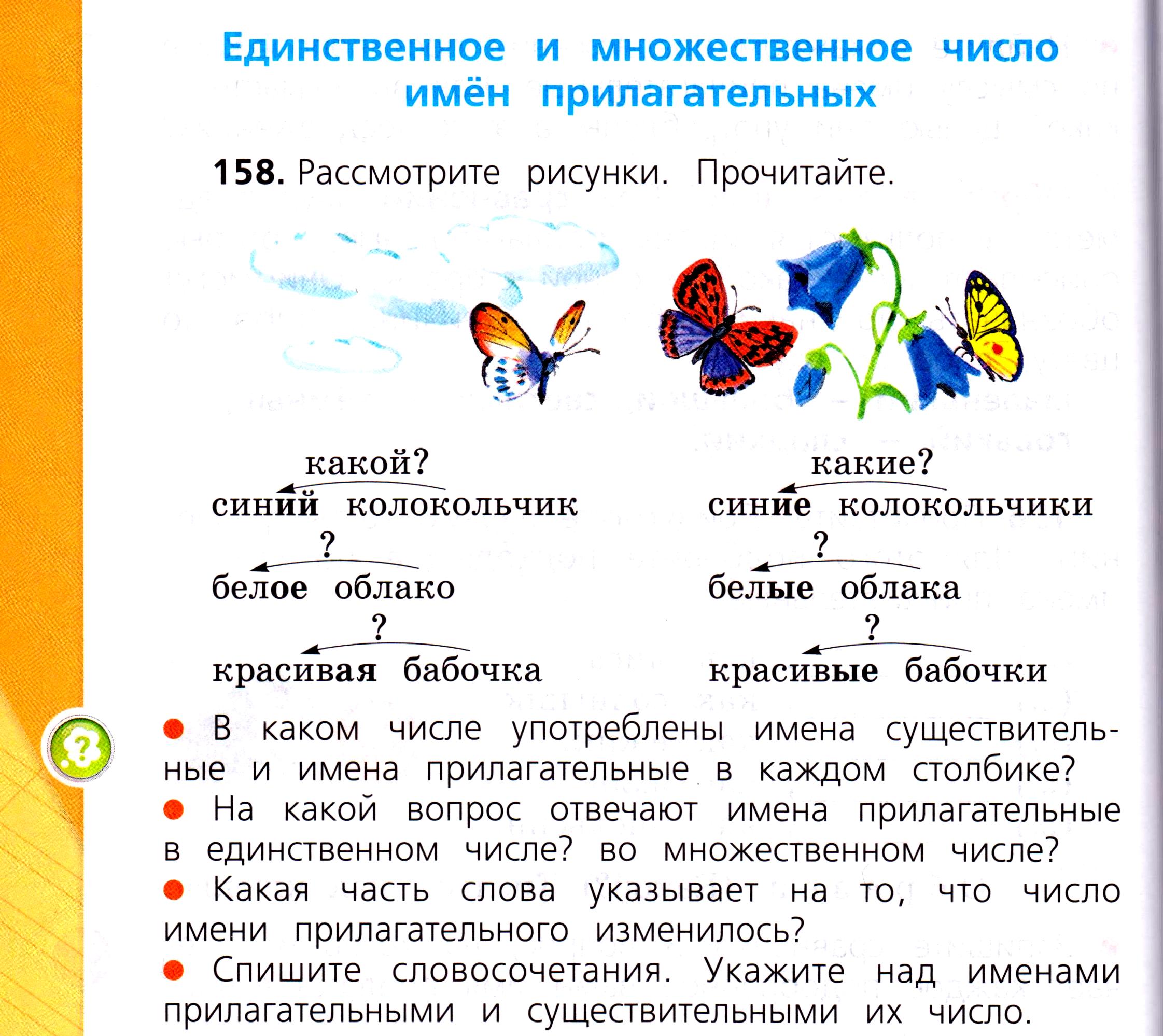 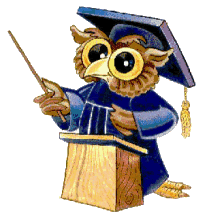 Правило
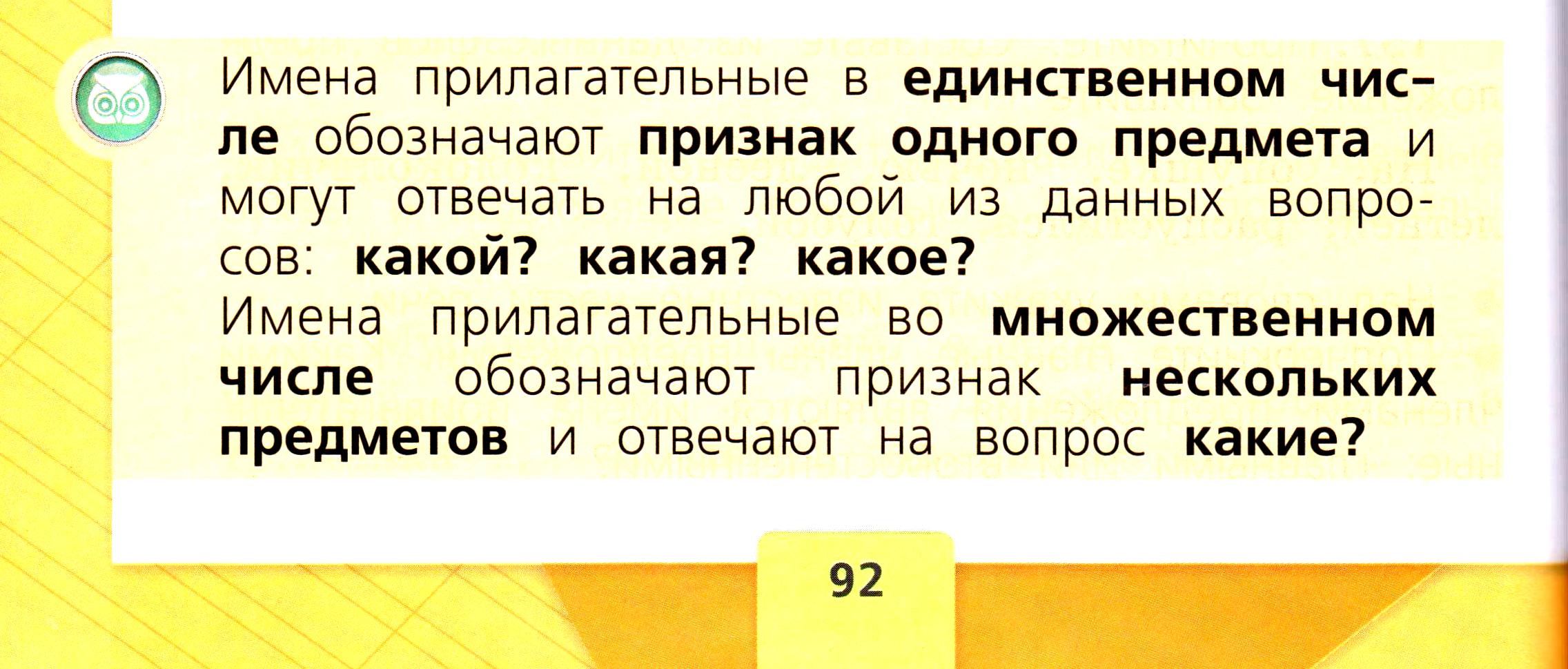 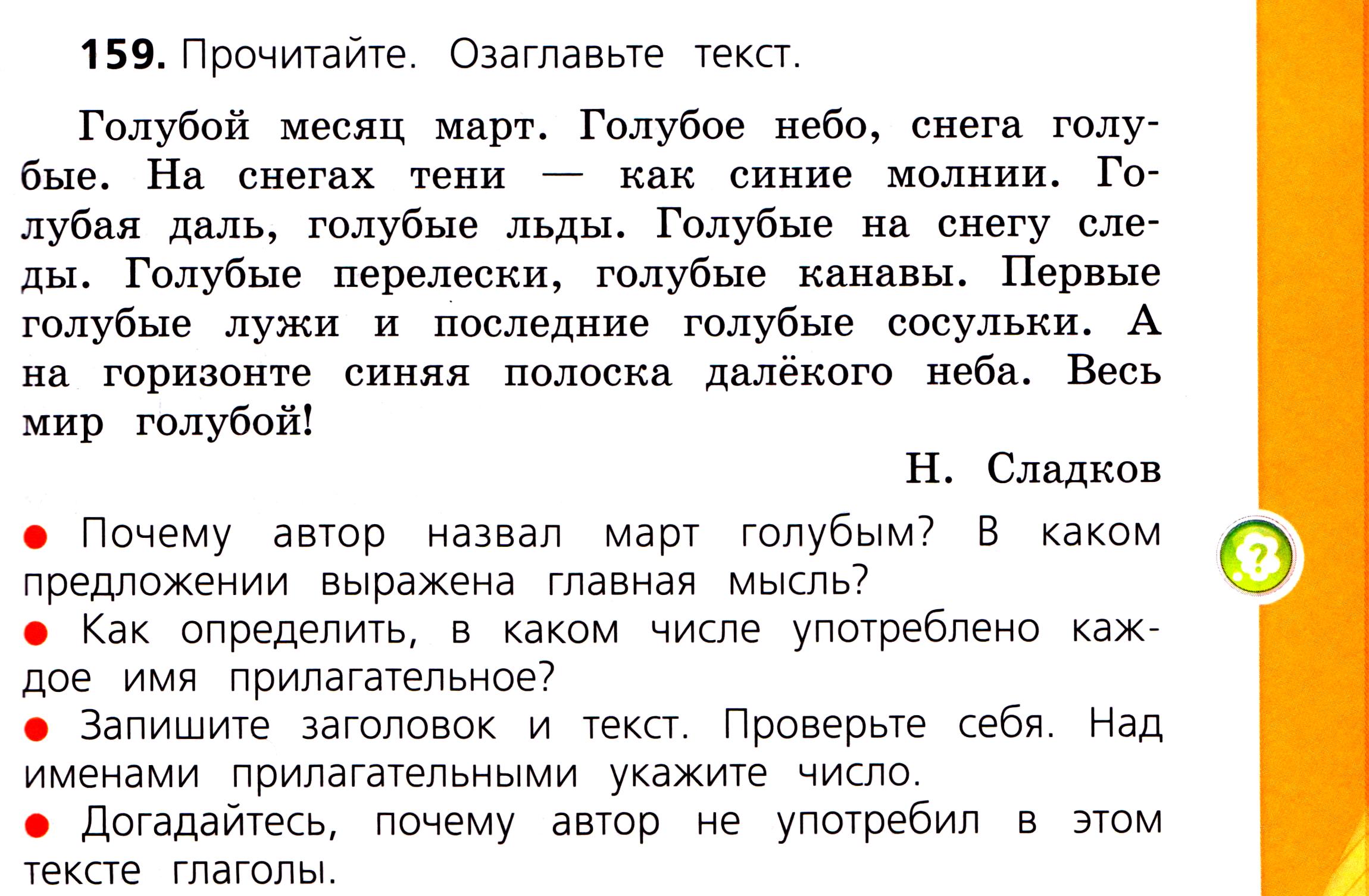 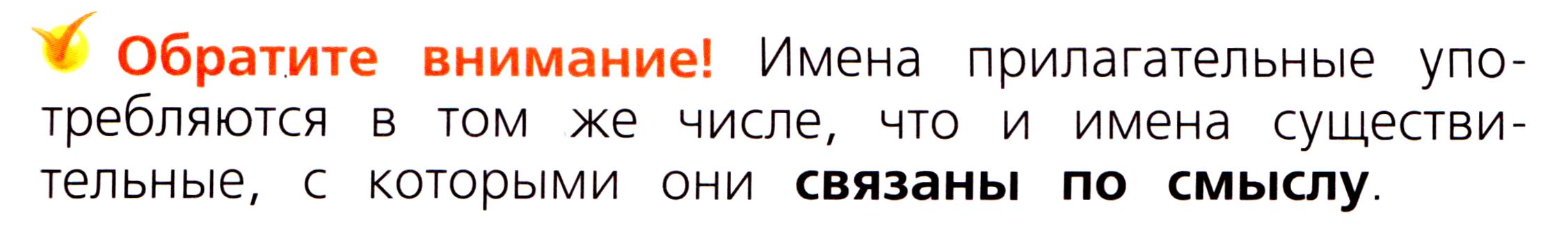 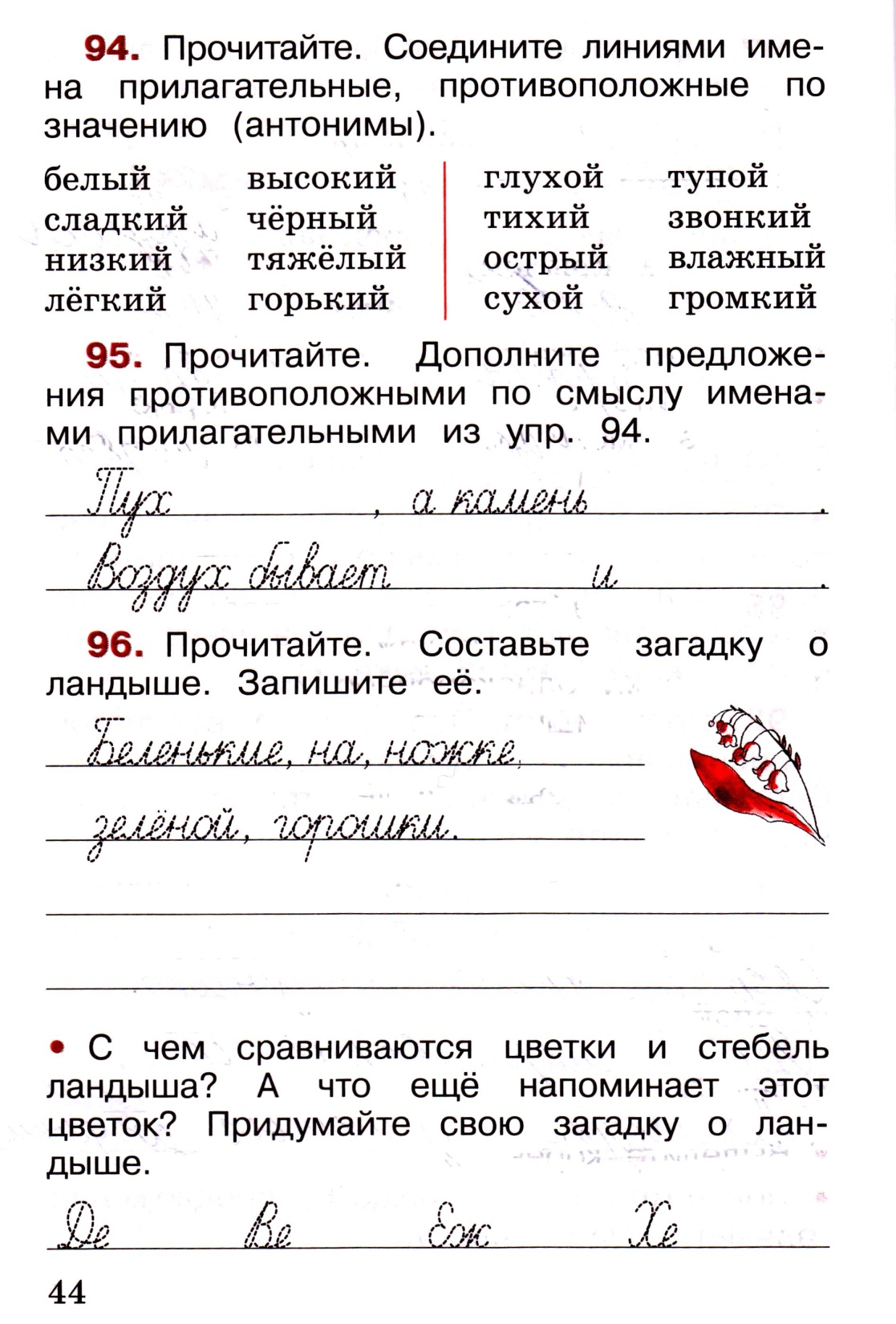 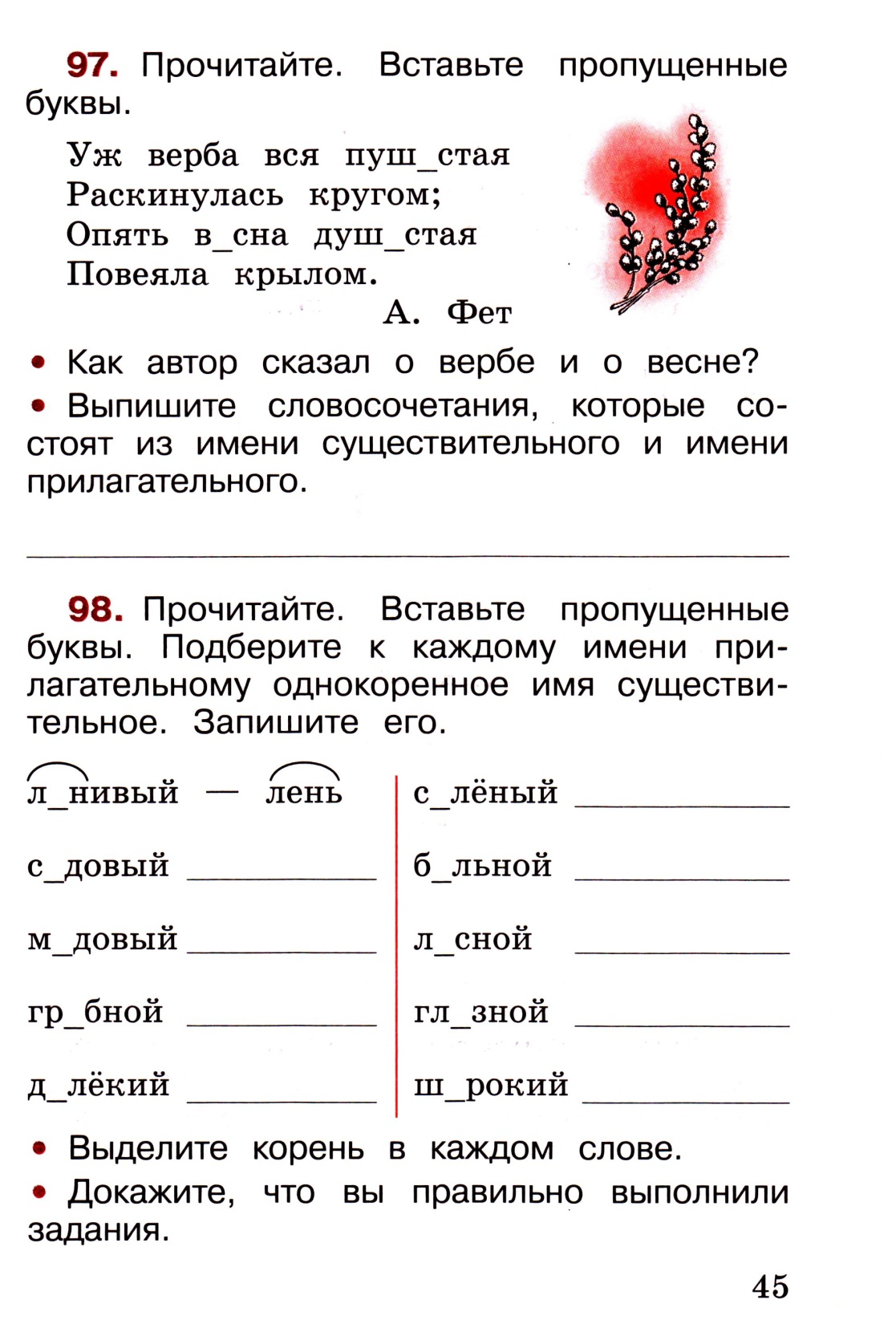 Спасибо за урок!
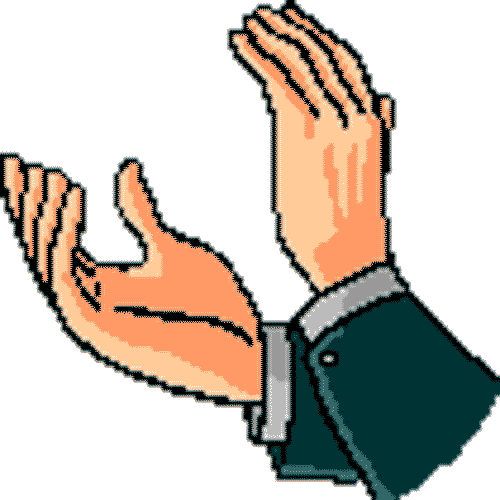